Identify the prime numbers in the grid below. There are 7 to find.
X
X
X
7
7
39
23
45
22
23
X
X
X
X
17
63
17
9
57
81
X
X
X
11
77
11
19
27
19
99
X
X
X
2
37
69
2
49
37
1
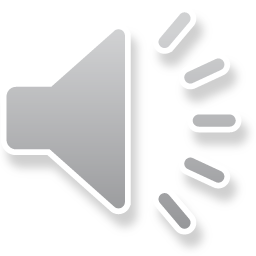 Identify the prime numbers in the grid below. There are 7 to find.
X
X
X
127
127
129
313
153
303
313
X
X
X
X
199
415
199
213
57
187
X
X
X
449
111
449
367
93
367
453
X
X
X
919
137
666
137
183
919
1
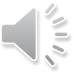 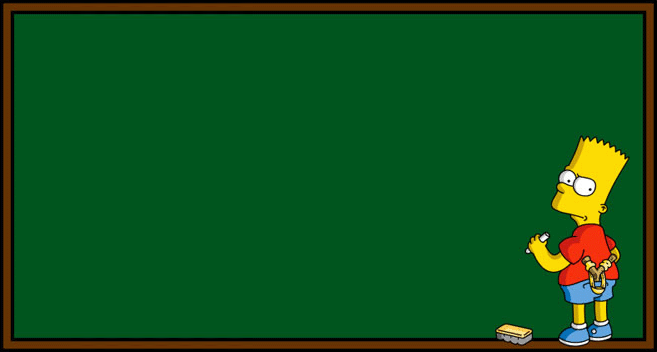 HCF and LCM
Level 5
Learning Objectives

Know what factors and multiples are

Able to find the LCM of two numbers

Able to find the HCF of two numbers
Lowest Common Multiple (LCM)
Lowest Common Multiple – the lowest number in two or more numbers’ times tables.
Lowest Common Multiple (LCM)
Q.   Find the LCM of 4 and 6.

Write out the first six numbers the 4 and 6 times tables

Look for the first number that appears in both lists.
Lowest Common Multiple (LCM)
Find the LCM of 4 and 6

  4, 8, 12, 16, 20, 24,….

  6, 12, 18, 24, 30, 36,…

We want the LOWEST common multiple, so the LCM of 4 and 6 is…
12
Lowest Common Multiple (LCM)
Find the LCM of 12 and 8.
Lowest Common Multiple (LCM)
Find the LCM of the following:
2 and 5

3 and 4

4 and 8

5 and 6
3 and 8

4 and 9

8 and 10

4, 5 and 12.
24
10
36
12
40
8
30
60
Highest Common Factor (HCF)
Highest Common Factor (HCF) – the largest number that goes into two or more numbers exactly.

Example: Find the HCF of 32 and 56
32  1, 2, 4, 8, 16, 32
56  1, 2, 4, 7, 8, 14, 28, 56
HCF = 8
Highest Common Factor (HCF)
Find the HCF of the following numbers:
8 and 12

9 and 15

10 and 30

18 and 33
32 and 80

60 and 108

36, 64, and 76

48, 60 and 84
16
4
3
12
10
4
3
12
Prime Factors
We can use a ‘factor tree’ to enable us to write a number as “a product of its prime factors”

Each time you reach a prime number, you stop and circle that number
Example: Write 84 as a product of its prime factors







84 = 2 x 2 x 3 x 7
84 = 22 x 3 x 7
84
2
42
2
21
3
7
Prime Factors
Write 420 as a product of prime factors.
Your turn…
Find the HCF of the following:

18 and 28
16 and 40
42 and 90
40 and 63
20, 64 and 108
54, 90 and 162
Find the LCM of the following:

4 and 5
8 and 12
6 and 9
12 and 15
5, 8 and 10
4, 7 and 9
2
20
8
24
6
18
1
60
40
4
18
252
Write the following as products of their prime factors.

a) 18		b)  135		c)  154		d)  2310
32 x 2
33 x 5
2 x 7 x 11
2 x 3 x 5 x 7 x 11
Starter
Find the HCF of 30 and 54

Find the LCM of 9 and 12

Write 48 as a product of its prime factors
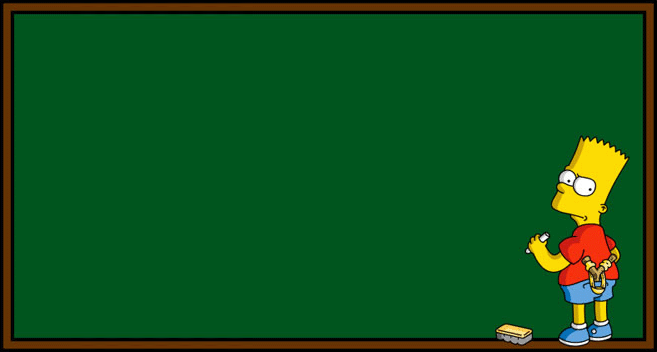 HCF and LCM
Level 5
Learning Objectives:

Able to calculate the HCF and LCM of numbers using lists

Able to write a number as a product of its 
    prime factors

Able to calculate the HCF and LCM of 
    numbers using Venn diagrams
Identify the prime numbers in the grid below. There are 7 to find.
X
X
X
7
7
39
23
45
22
23
X
X
X
X
17
63
17
9
57
81
X
X
X
11
77
11
19
27
19
99
X
X
X
2
37
69
2
49
37
1
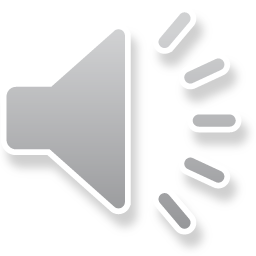 Identify the prime numbers in the grid below. There are 7 to find.
X
X
X
127
127
129
313
153
303
313
X
X
X
X
199
415
199
213
57
187
X
X
X
449
111
449
367
93
367
453
X
X
X
919
137
666
137
183
919
1
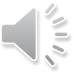 HCF and LCM
Calculate the HCF and LCM of 48 and 60
48
60
48 = 2 x 2 x 2 x 2 x 3
48 = 2 x 2 x 2 x 2 x 3
60 = 2 x 2 x 3 x 5
2
2
2
2
3
HCF = 2 x 2 x 3 = 12
LCM = 2 x 2 x 3 x 2 x 2 x 5 = 240
2
2
3
5
Find the HCF and LCM of the following:

24 and 30

36 and 50

16 and 72
60
48
Multiply the numbers in the overlap to get the HCF
 Multiply all the numbers in the Venn diagram to get the LCM.